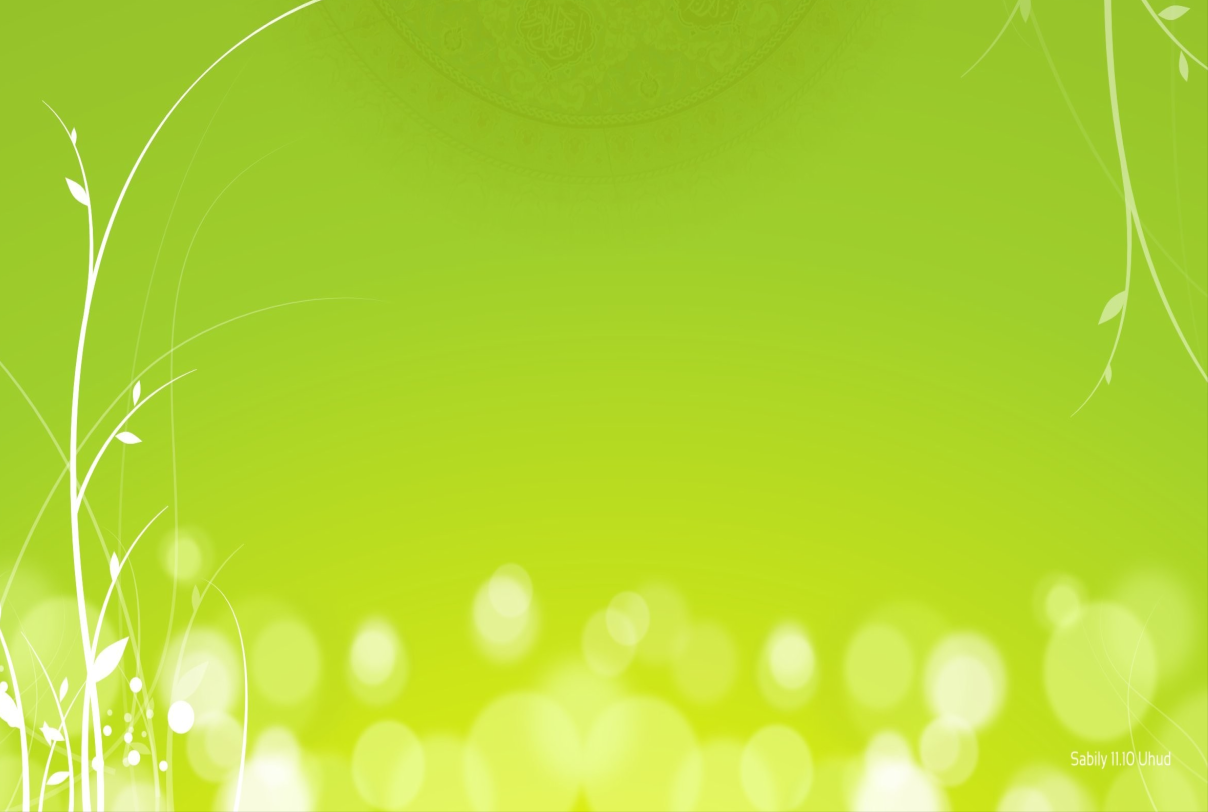 Департамент образования и науки города Москвы Государственное бюджетное общеобразовательное учреждение города Москвы «Школа № 1596»
Логопедическое пособие
 
«Логическая таблица»
По сказке «Зимовье зверей»
Подготовила: 
Учитель – логопед: Волкова Е.А.
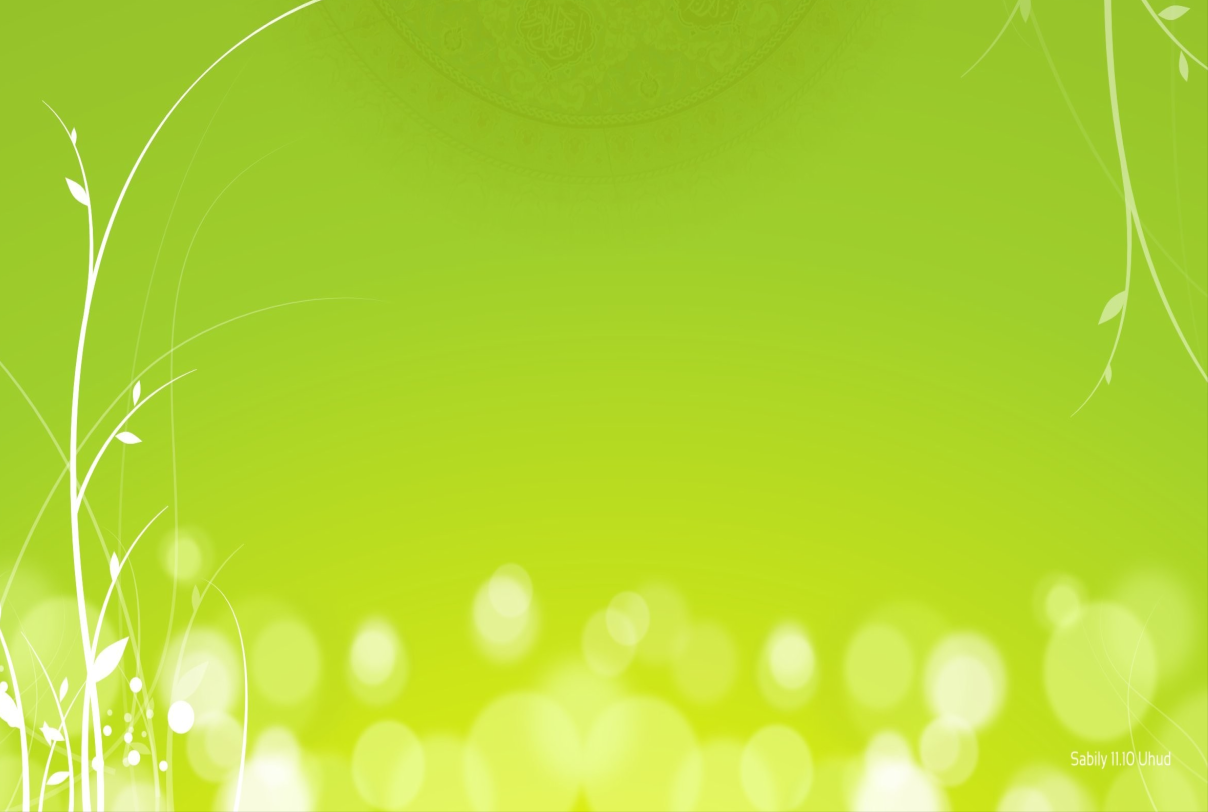 Цель: Формировать умение правильно составлять предложение
Задачи:
 Обогащать словарь детей
 Формировать у детей четкое произношение слов
 Учить находить и совмещать различного вида силуэты  животных, развивать внимание.
 Учить  правильно использовать предлоги: на, в, за, под.
 Развивать психические процессы: память, внимание, логическое мышление, воображение и мелкую моторику.
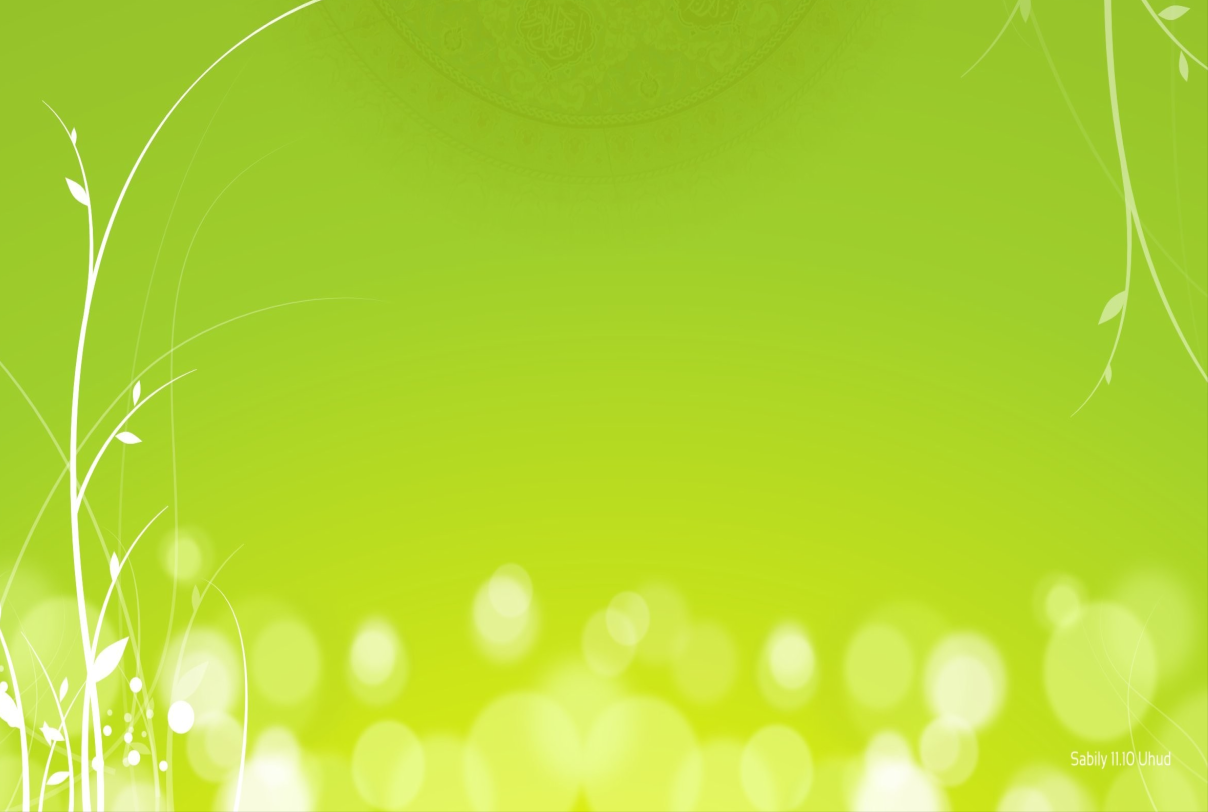 Варианты работы с пособием:
Задание №1
Логопед выкладывает силуэты животных и их цветные изображения, идентичные силуэтам. 
Ребенок должен выбрать только тех животных и их силуэты, которые жили в зимовье в сказке «Зимовье зверей».
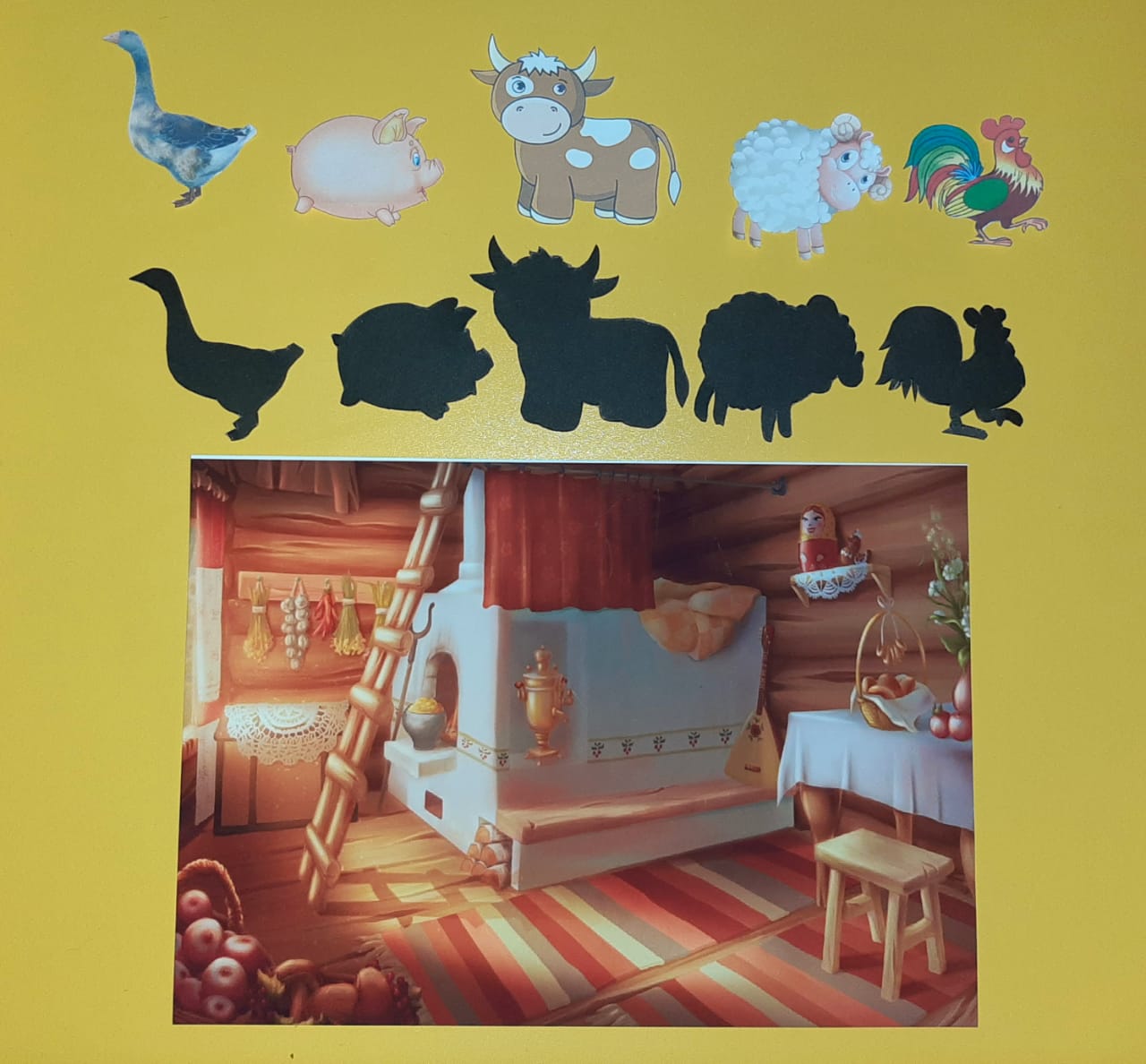 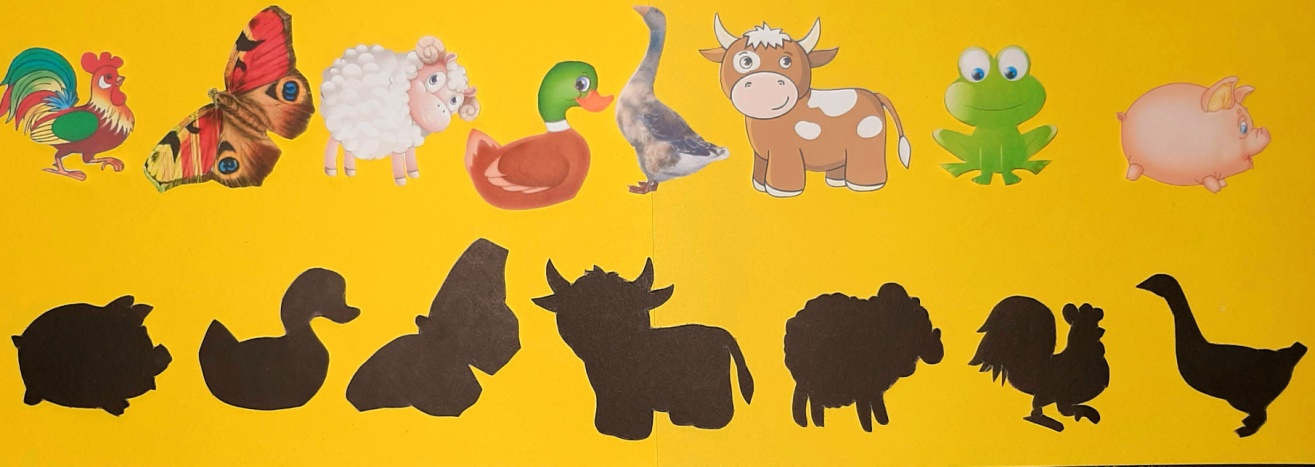 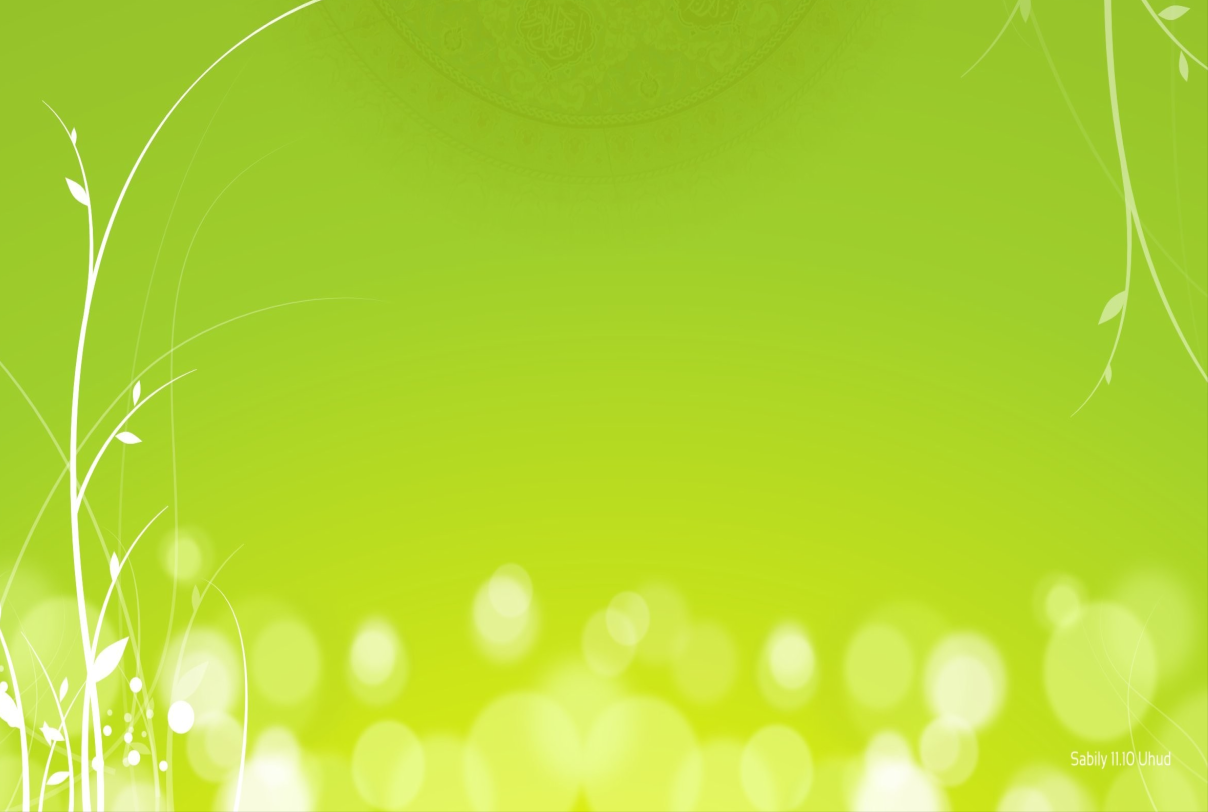 Задание №2
Логопед выкладывает картинку «зимовья» (вид изнутри) и распределяет на ней силуэты персонажей сказки.
Ребенок должен назвать, какому животному принадлежит силуэт, а затем выбрать нужную цветную картинку и соотнести с этим силуэтом, накрыв  его сверху.
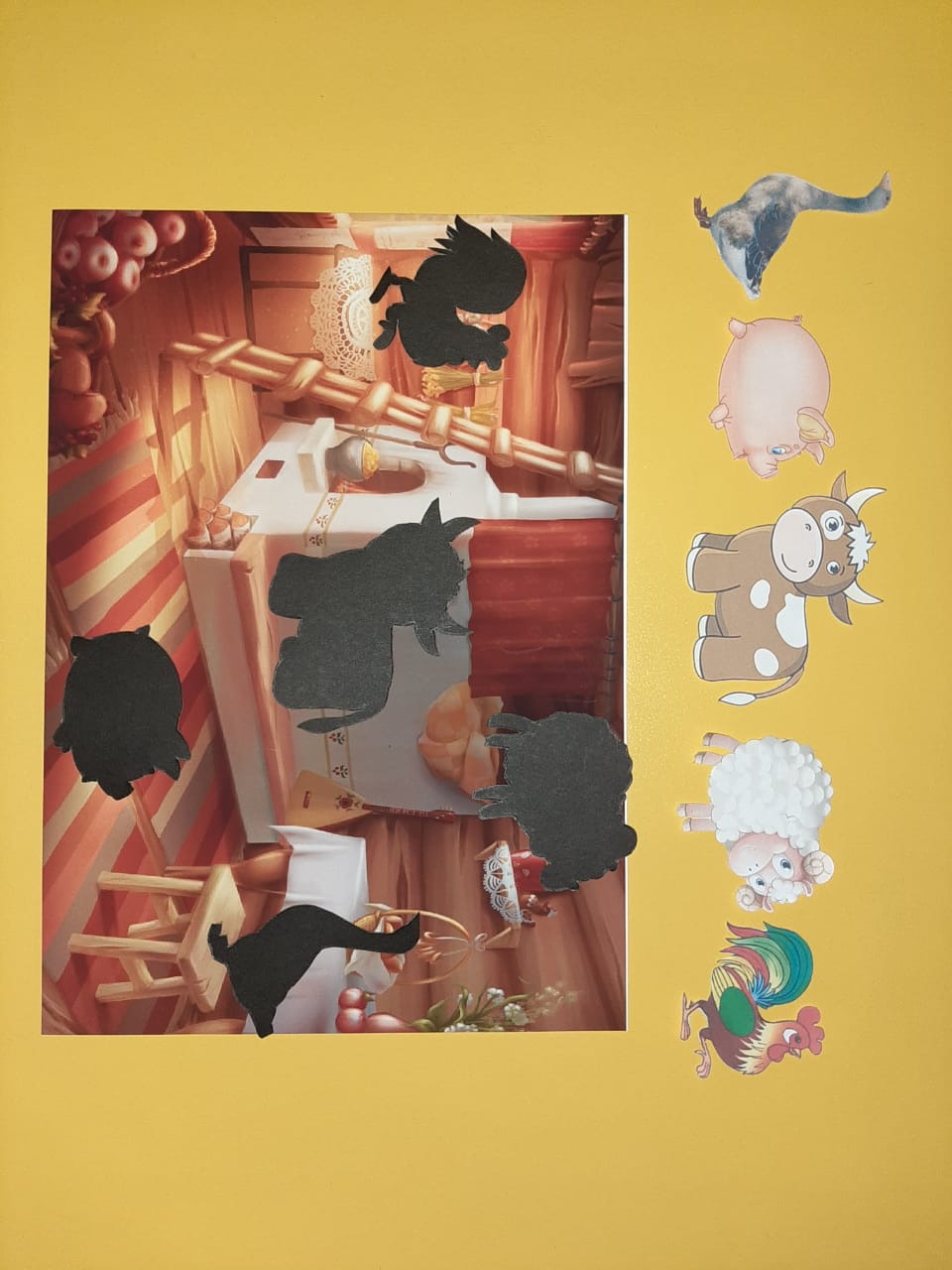 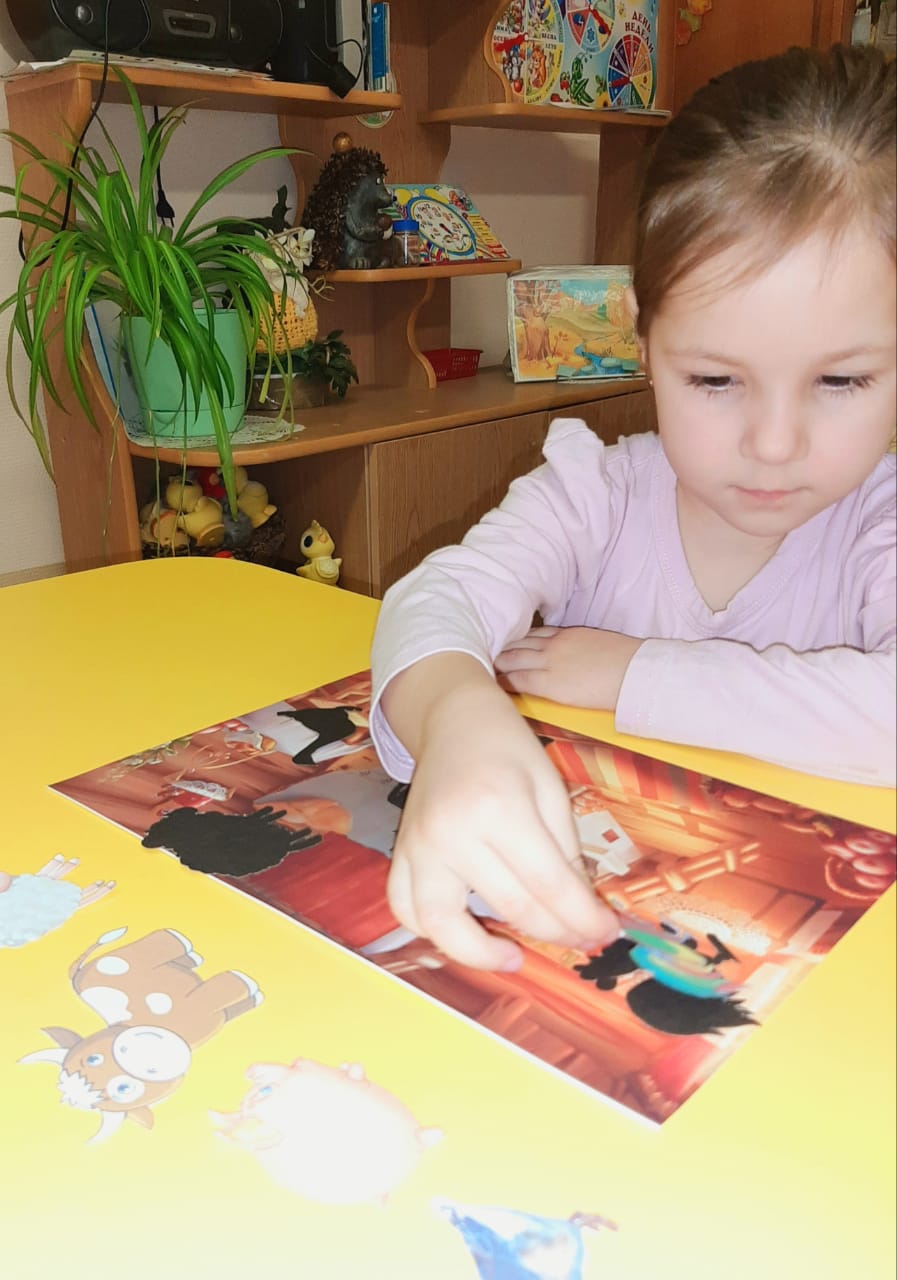 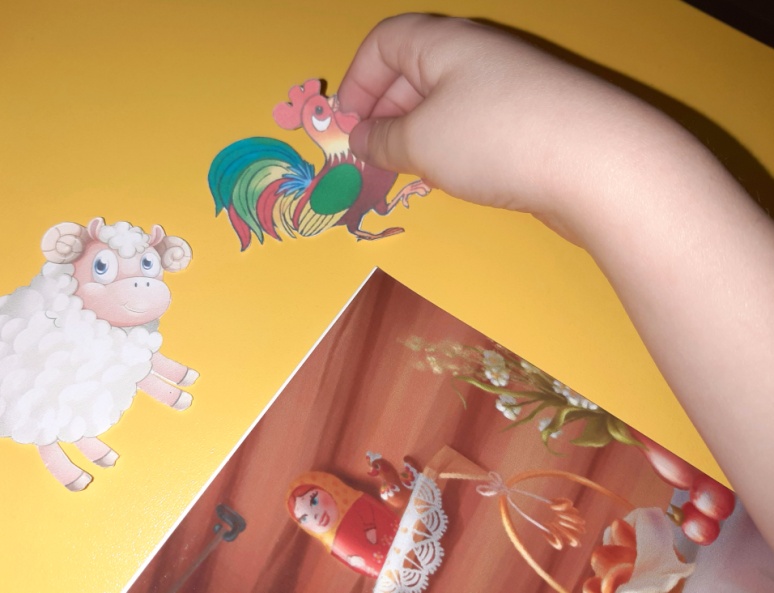 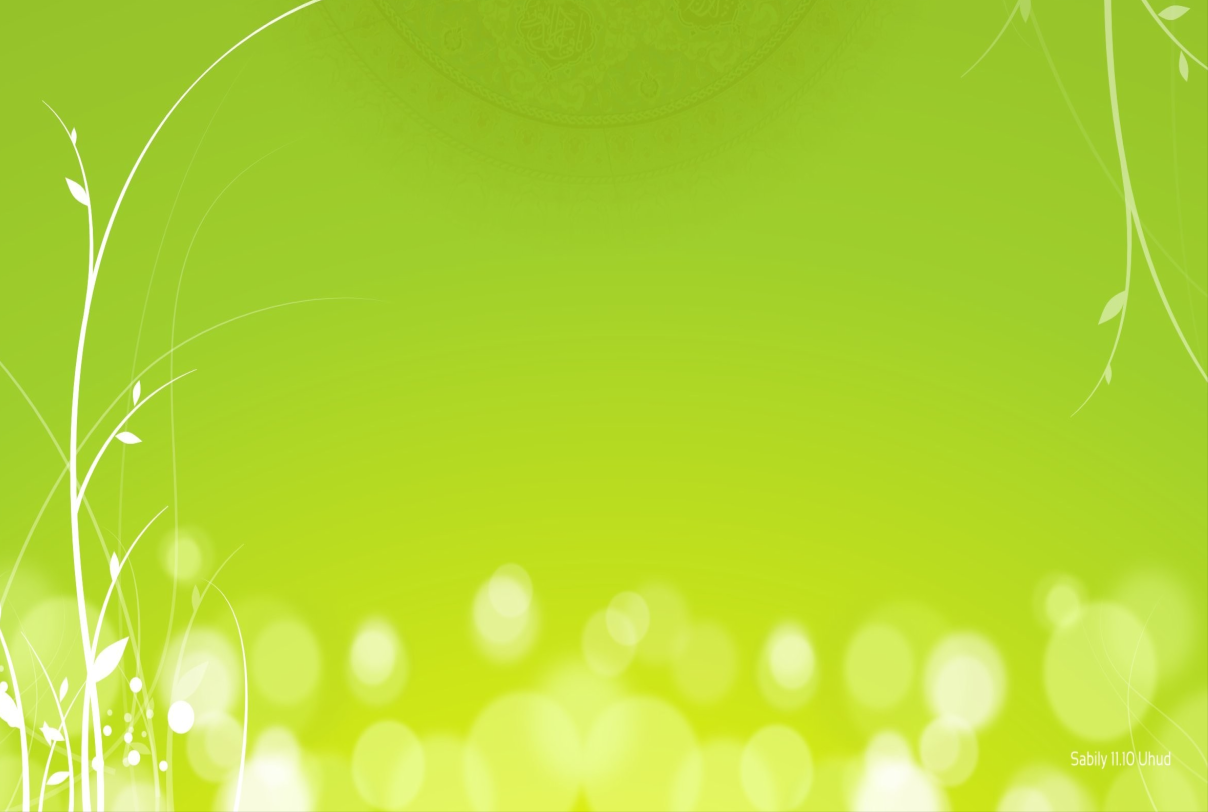 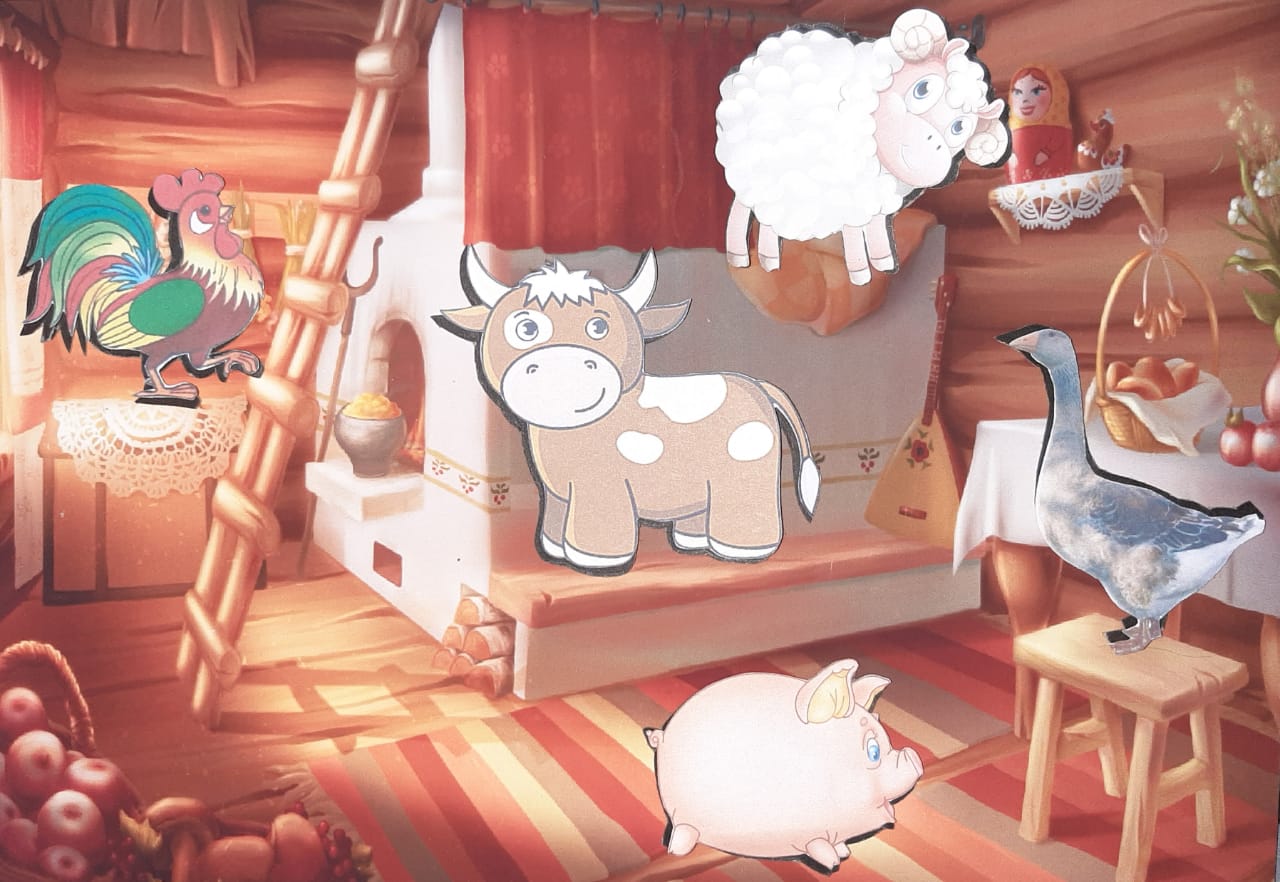 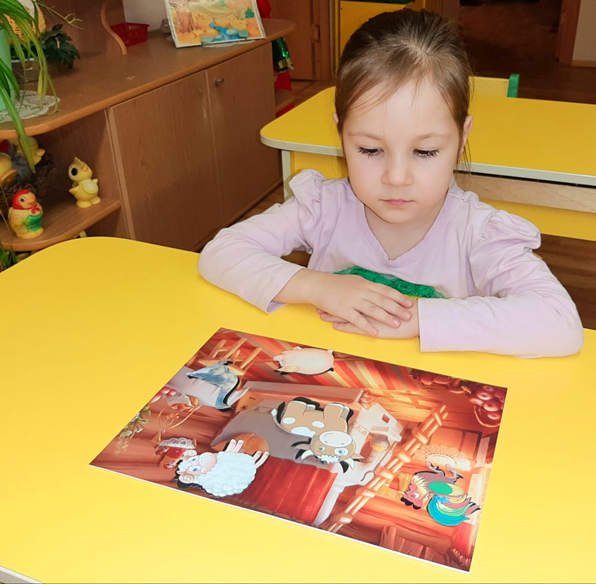 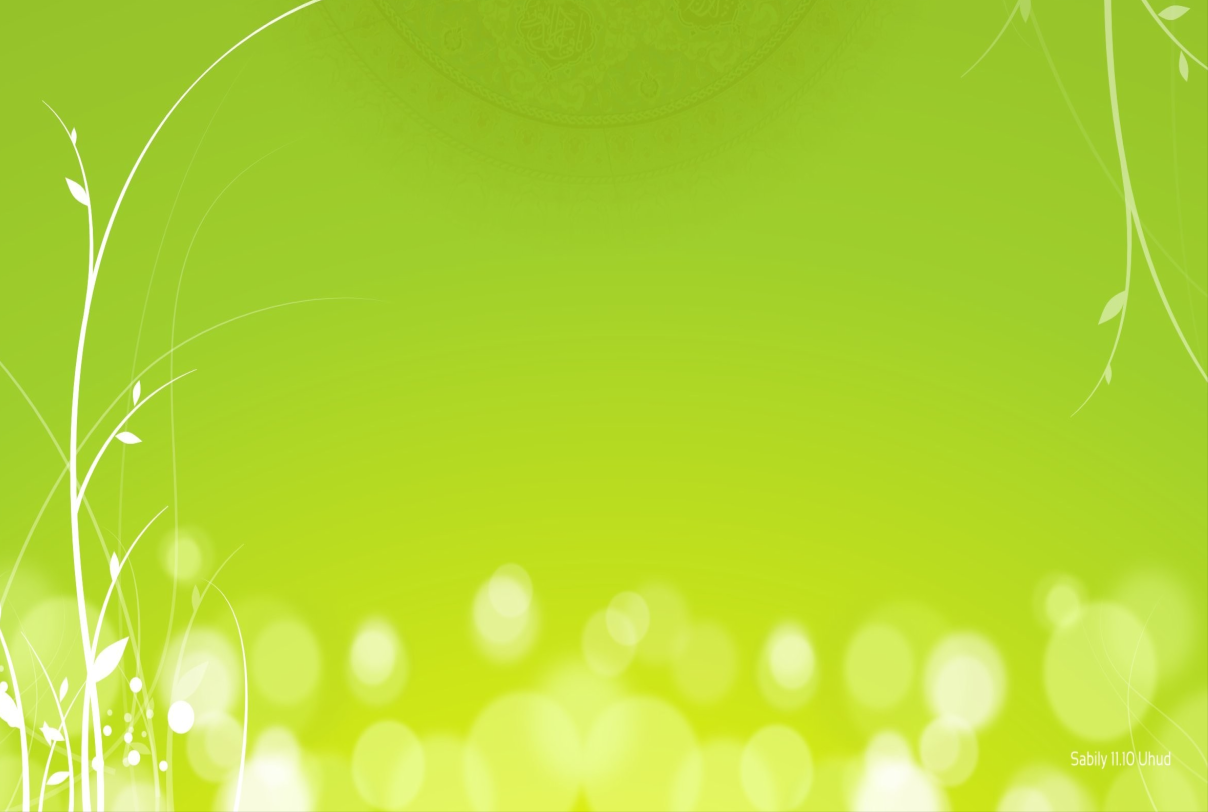 Задание №3
Логопед предлагает составить предложение о каждом персонаже.
Предложение произносится с работой кулака. Количество «открытых» пальцев совпадает с количеством слов в предложении. На первое слово ребенок «открывает» большой палец, на второе слово – указательный и т.д. 
(Пример: Петух – стоит – на – сундуке)
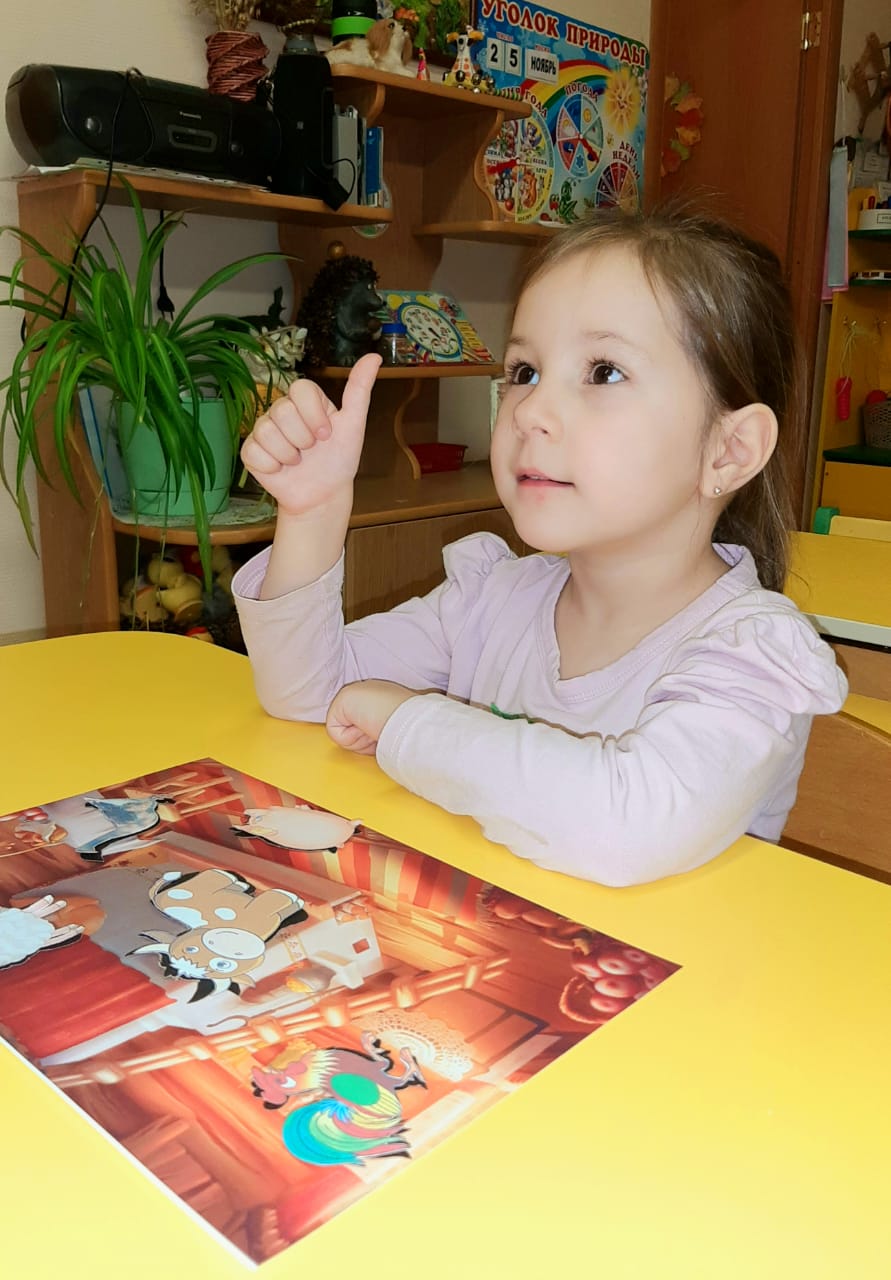 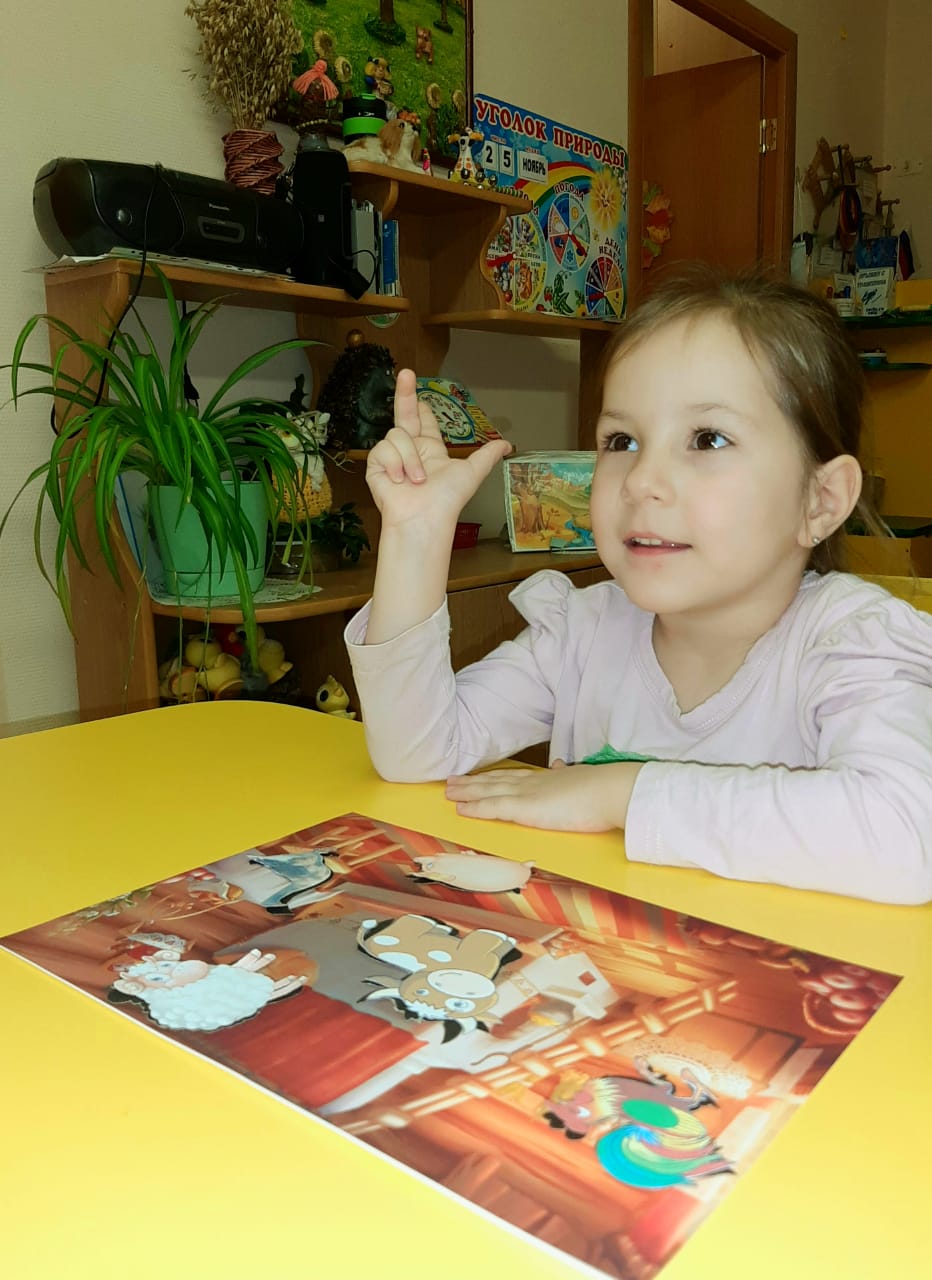 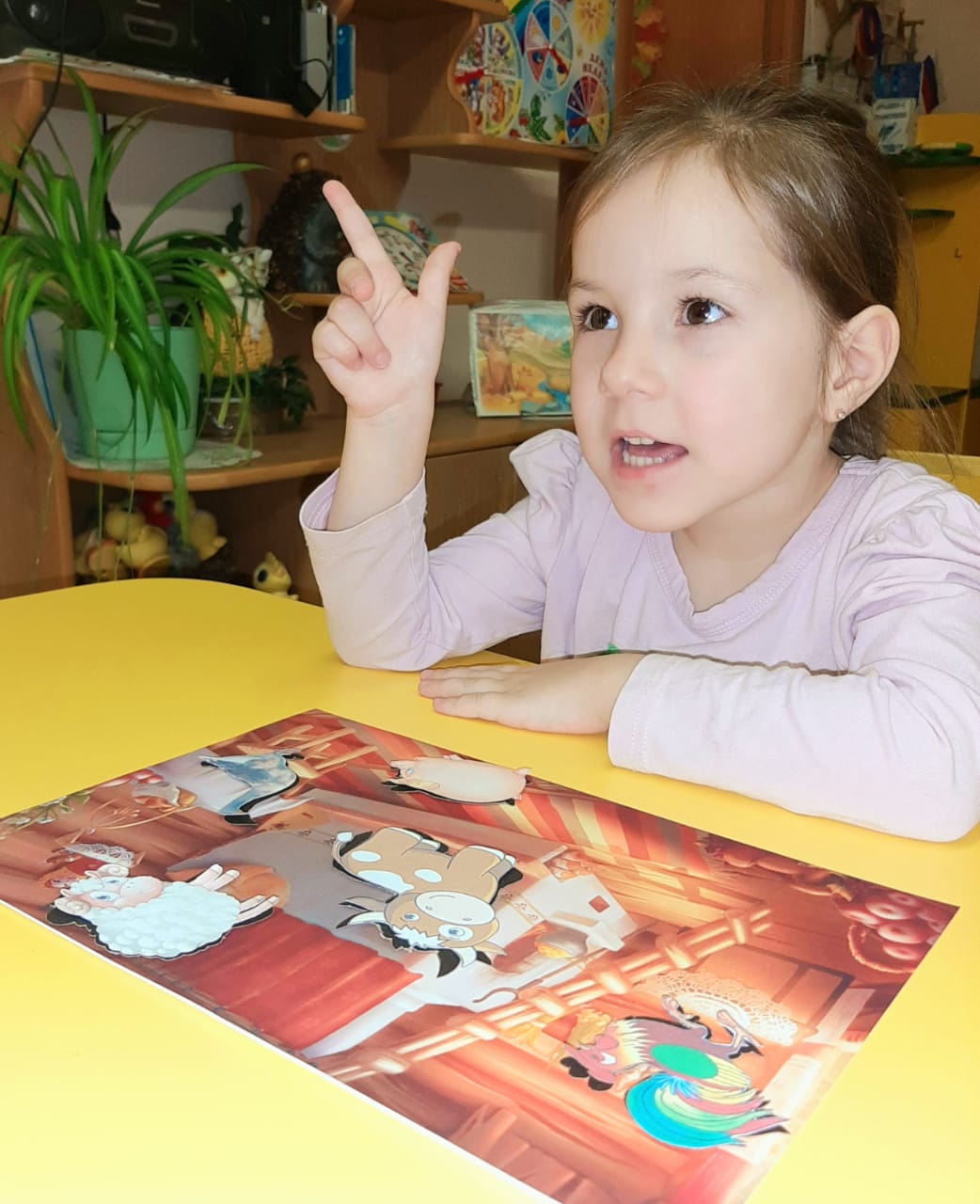 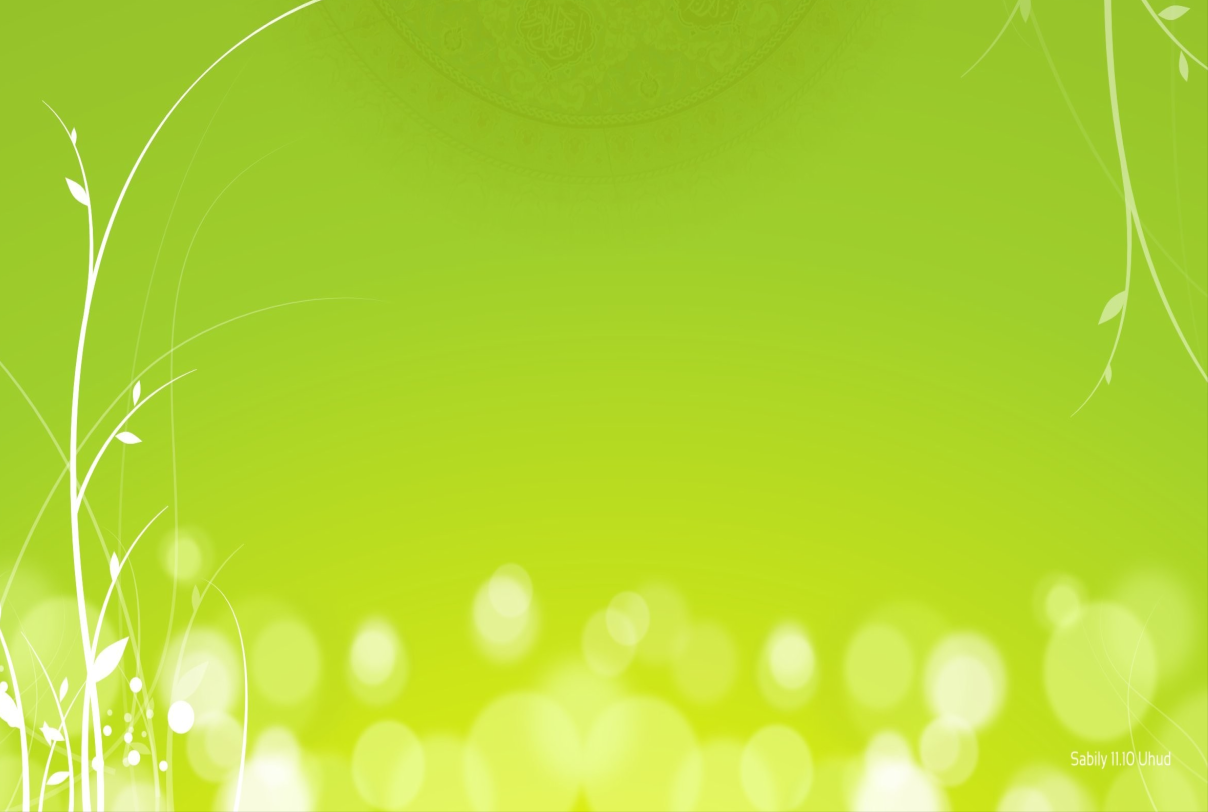 Спасибо
за внимание!